What is Speed?
What is Speed?
Speed is the amount of distance covered in a certain amount of time.

It tells us how fast or slow something is travelling.
The world record for "fastest land animal" is held by a female cheetah named Sarah, living at the Cincinnati Zoo in Ohio. 
When Sarah was 11 years old, she ran the 100 meter dash in 5.95 seconds,  with a top speed of 61mph.
The current men’s 100m world record is 9.58 seconds, set by Usain Bolt in 2009
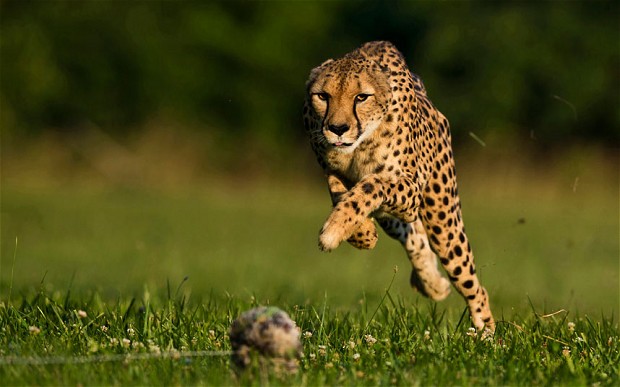 https://www.youtube.com/watch?v=T_vJPKh9p4c
Because speed is about comparing the distance travelled with the time taken,
The formula for speed is:

Speed = Distance ÷ Time

We can also use a formula triangle:
D
S
T
How to use the formula triangle:
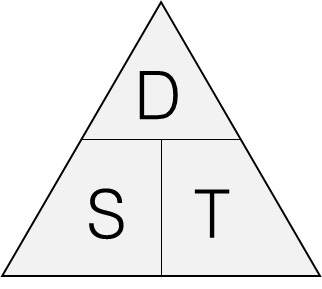 What is the formula for Speed?
Cover up the S
D 

T
We can see
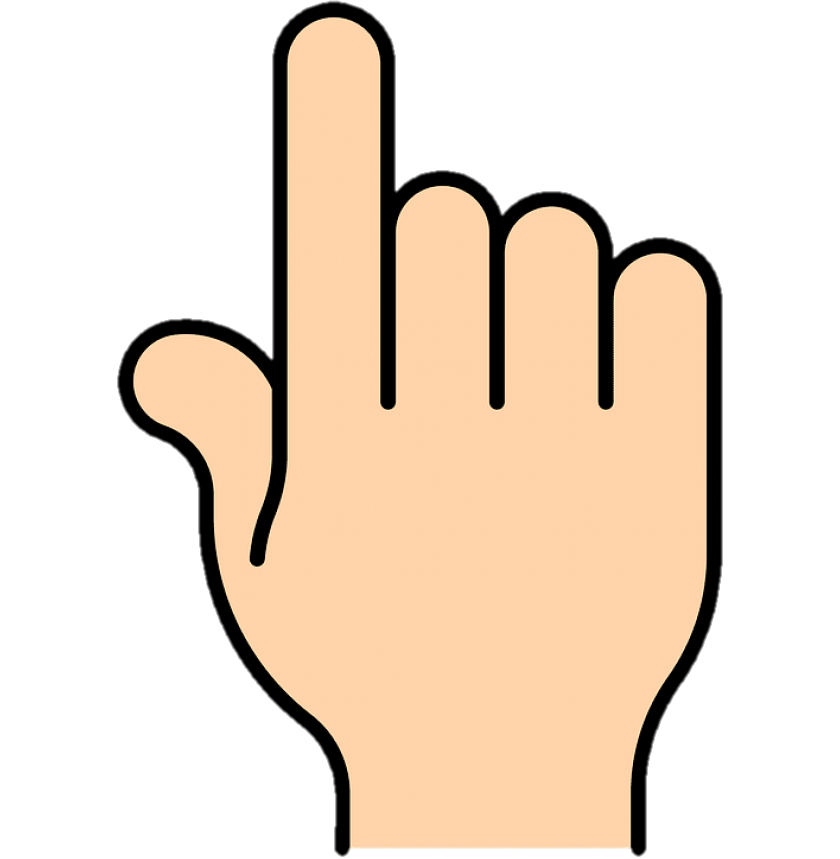 How to use the formula triangle:
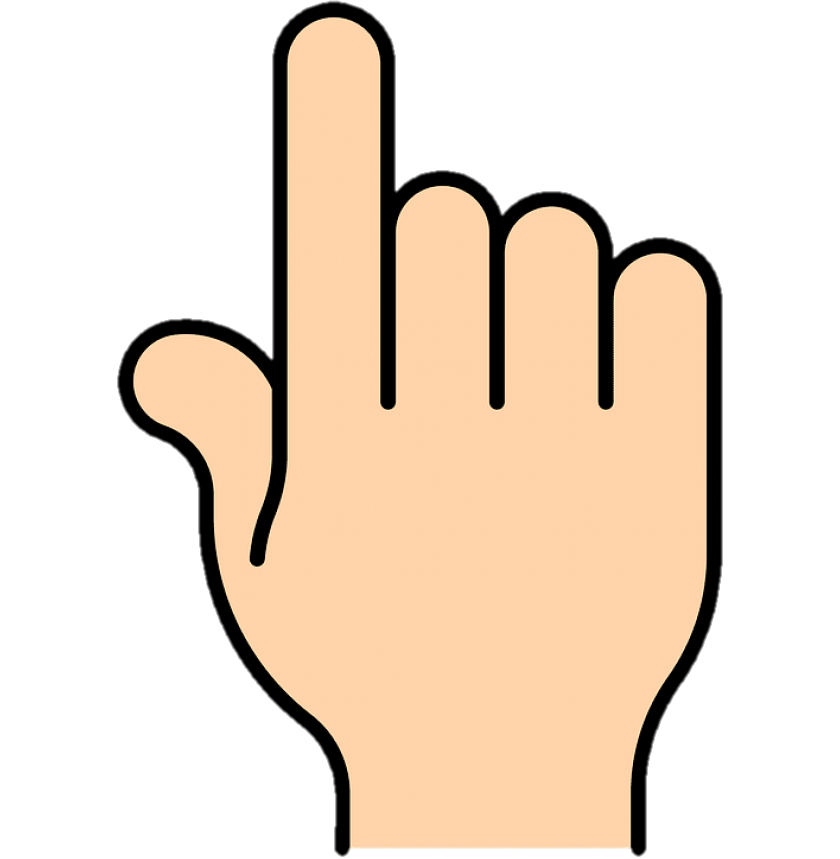 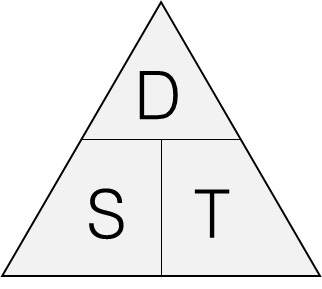 What is the formula for Distance?
Cover up the D
We can see ST
How to use the formula triangle:
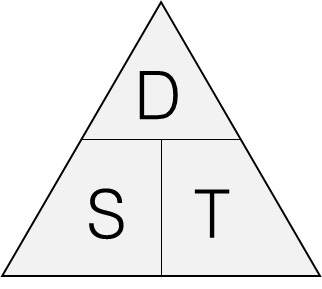 What is the formula for Time?
Cover up the T
D 

S
We can see
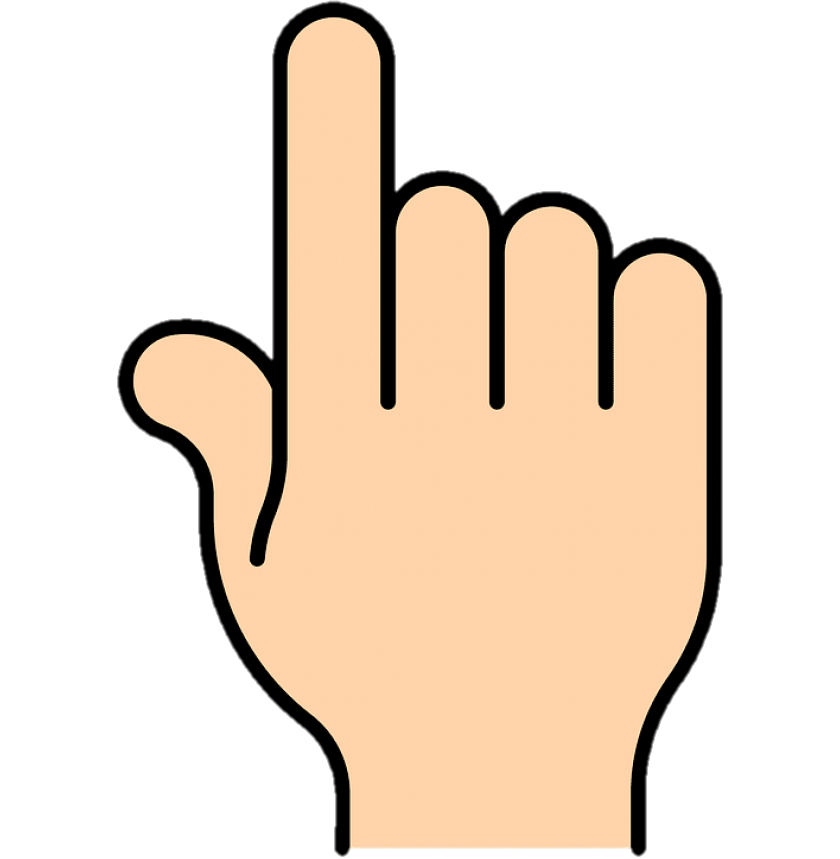 What are our units?

Speed = Distance ÷ Time


Distance is measured in 

kilometres   miles   metres

Time is measured in 

hours   seconds


So Speed is measured in:		km per hour 		(km/h)
							miles per hour 	(mph)
							m per second		(m/s)
Speed = 5 m/s

Distance = 90 m

Time = .........
D
S
T
Speed = .........

Distance = 50 miles

Time = 2 hours
D
S
T
Speed = .........

Distance = 12 m

Time = 4 seconds
D
S
T
Speed = 14 km/h

Distance = .........

Time = 7 hours
D
S
T
Speed = 45 mph

Distance = 135 miles

Time = .........
D
S
T
Speed = .........

Distance = 12 m

Time = 4 seconds
D
S
T
Speed = 30 mph

Distance = .........

Time = 6 hours
D
S
T
Speed = .........

Distance = 60 km

Time = 3 hours
D
S
T
Speed = 8 m/s

Distance = .........

Time = 12 seconds
D
S
T
Speed = 25 km/h

Distance = 75 km

Time = .........
D
S
T
Speed = 32 mph

Distance = .........

Time = 4 hours
D
S
T
Patrick rides his bike at 6 m/s for 15 seconds.
How far does he travel?
Give units with your answer.
What is the average speed of a car that travels 126 miles in 3 hours?
Speed 	= Distance ÷ Time
 	= 126 ÷ 3
 	= 42 mph
Click to reveal
Click to reveal
D
S
T
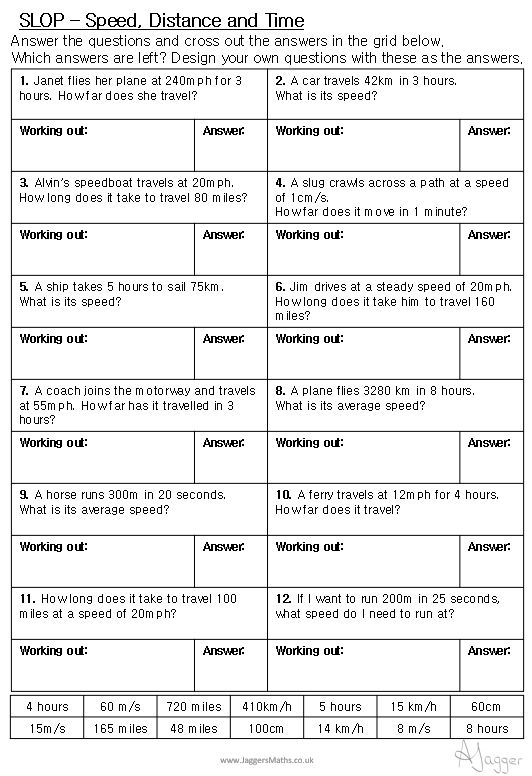 (a) Convert 7m/s into km/h






(b) Convert 90km/h into m/s
(a) Convert 9m/s into km/h

9 metres per second
540 metres per minute
32400 metres per hour
32.4 kilometres per hour

(b) Convert 144km/h into m/s

144 kilometres per hour
144000 metres per hour
2400 metres per minute
40 metres per second
x 60

x 60

÷1000
x 60

x 60

÷ 1000
Click to reveal
Click to reveal
Click to reveal
Click to reveal
x 1000

÷ 60

÷ 60
x 1000

÷ 60

÷ 60
Susan completes a journey in two stages.
In stage 1 of her journey, she drives at an average speed of 80 km/h and takes 1 hour 45 minutes. In stage 2 of her journey she travels for 49 km.
Altogether, Susan takes a total time of 2 hours 15 minutes.
What is her average speed, in km/h, in stage 2 of her journey?
Susan completes a journey in two stages.
In stage 1 of her journey, she drives at an average speed of 80 km/h and takes 1 hour 45 minutes. In stage 2 of her journey she travels for 49 km.
Altogether, Susan takes a total time of 2 hours 15 minutes.
What is her average speed, in km/h, in stage 2 of her journey?
Abdul drives 105 miles at an average speed of 70 miles per hour.He then drives 100 miles at an average speed of 40 miles per hour.Calculate his average speed for the whole journey.
Abdul drives 105 miles at an average speed of 70 miles per hour.He then drives 100 miles at an average speed of 40 miles per hour.Calculate his average speed for the whole journey.
Abdul drives 105 miles at an average speed of 70 miles per hour.He then drives 100 miles at an average speed of 40 miles per hour.Calculate his average speed for the whole journey.
Abdul drives 105 miles at an average speed of 70 miles per hour.He then drives 100 miles at an average speed of 40 miles per hour.Calculate his average speed for the whole journey.
Abdul drives 105 miles at an average speed of 70 miles per hour.He then drives 100 miles at an average speed of 40 miles per hour.Calculate his average speed for the whole journey.
Abdul drives 105 miles at an average speed of 70 miles per hour.He then drives 100 miles at an average speed of 40 miles per hour.Calculate his average speed for the whole journey.
51.25mph
PLENARY